РІВНЕНСЬКА МАЛА АКАДЕМІЯ НАУК УЧНІВСЬКОЇ МОЛОДІ
Всеукраїнський інтерактивний конкурс «МАН-Юніор Дослідник»
Відділення Історії
Туристичними стежками с. Кам’яне
Проєкт підготувала:Воробей Ганна Іванівнаучениця 7 класуКам'янського ліцею Березівської сільської ради Сарненського районуРівненської областіНауковий керівник:Коханевич Світлана Григорівнавчитель історії Кам'янського ліцею Березівської сільської ради Сарненського районуРівненської області
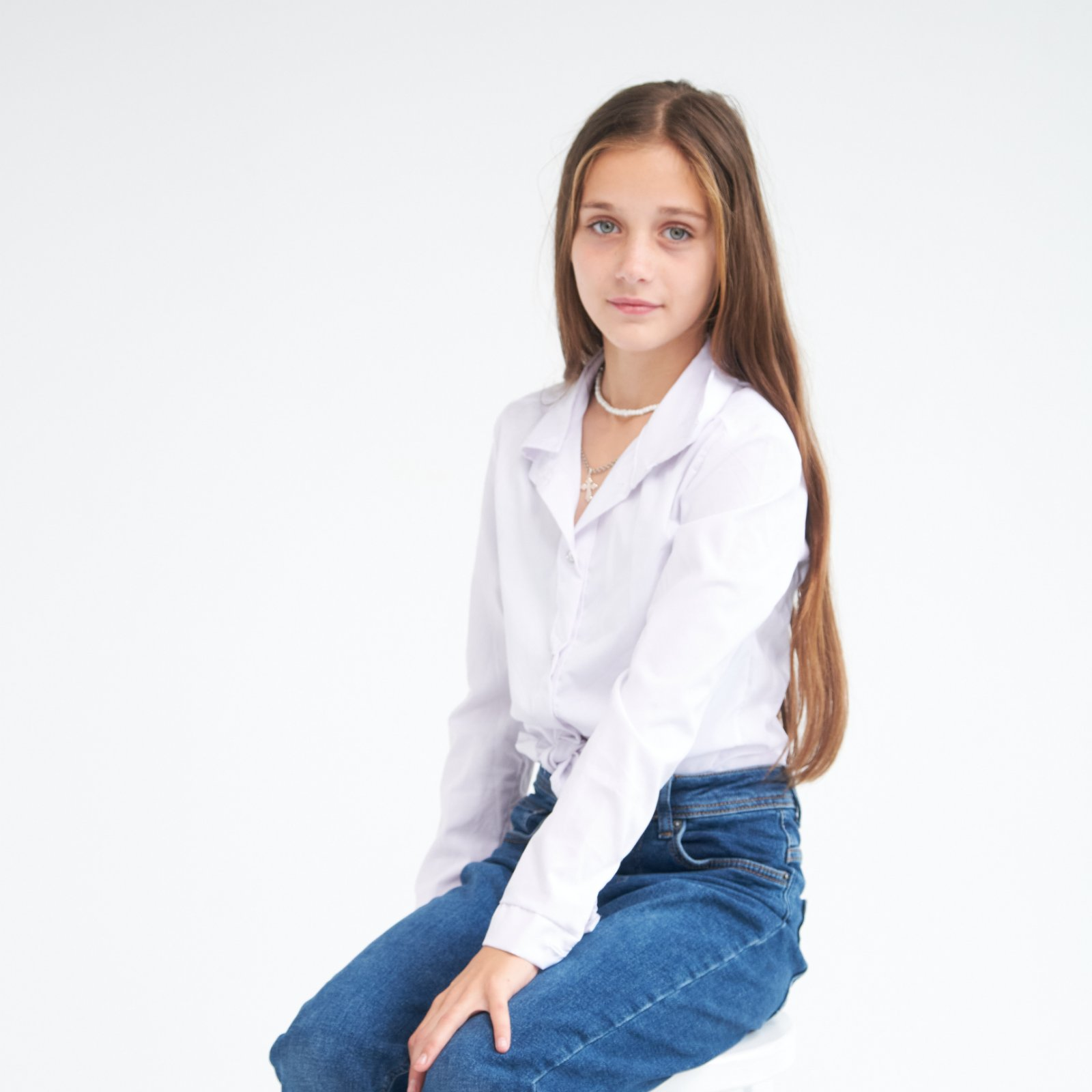 Мета проєкту – окреслити історико-краєзнавчий туристичний маршрут в           с. Кам’яне Сарненського району Рівненської області. 
Завдання – ознайомити з визначними місцями с. Кам’яне  та його околиці.
Карта маршруту
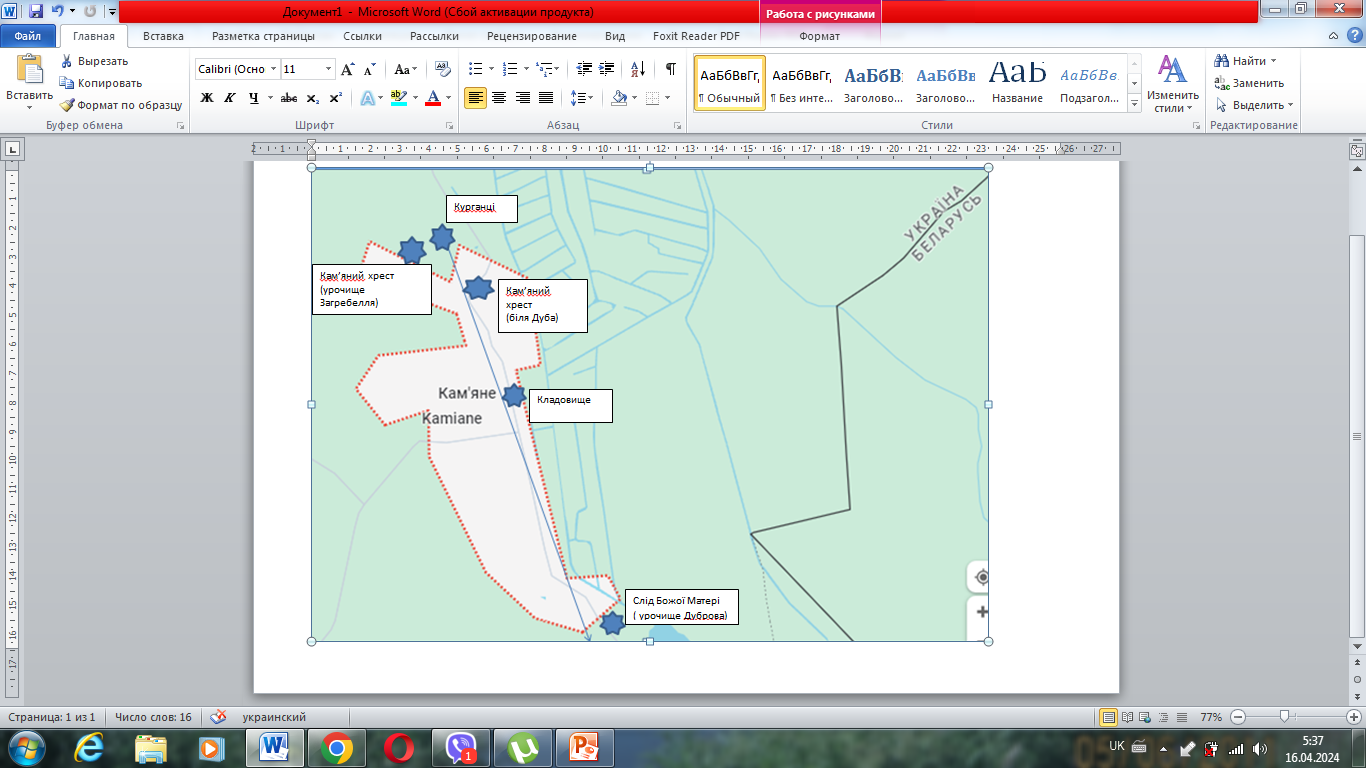 Курганці – назва урочища, де знаходяться кургани (чітко простежується 15курганів),  можливо це залишки поховань. За легендою, там поховані місцеві жителі,  які загинули внаслідок нападу татар. Обстеження археологами проведено не було.
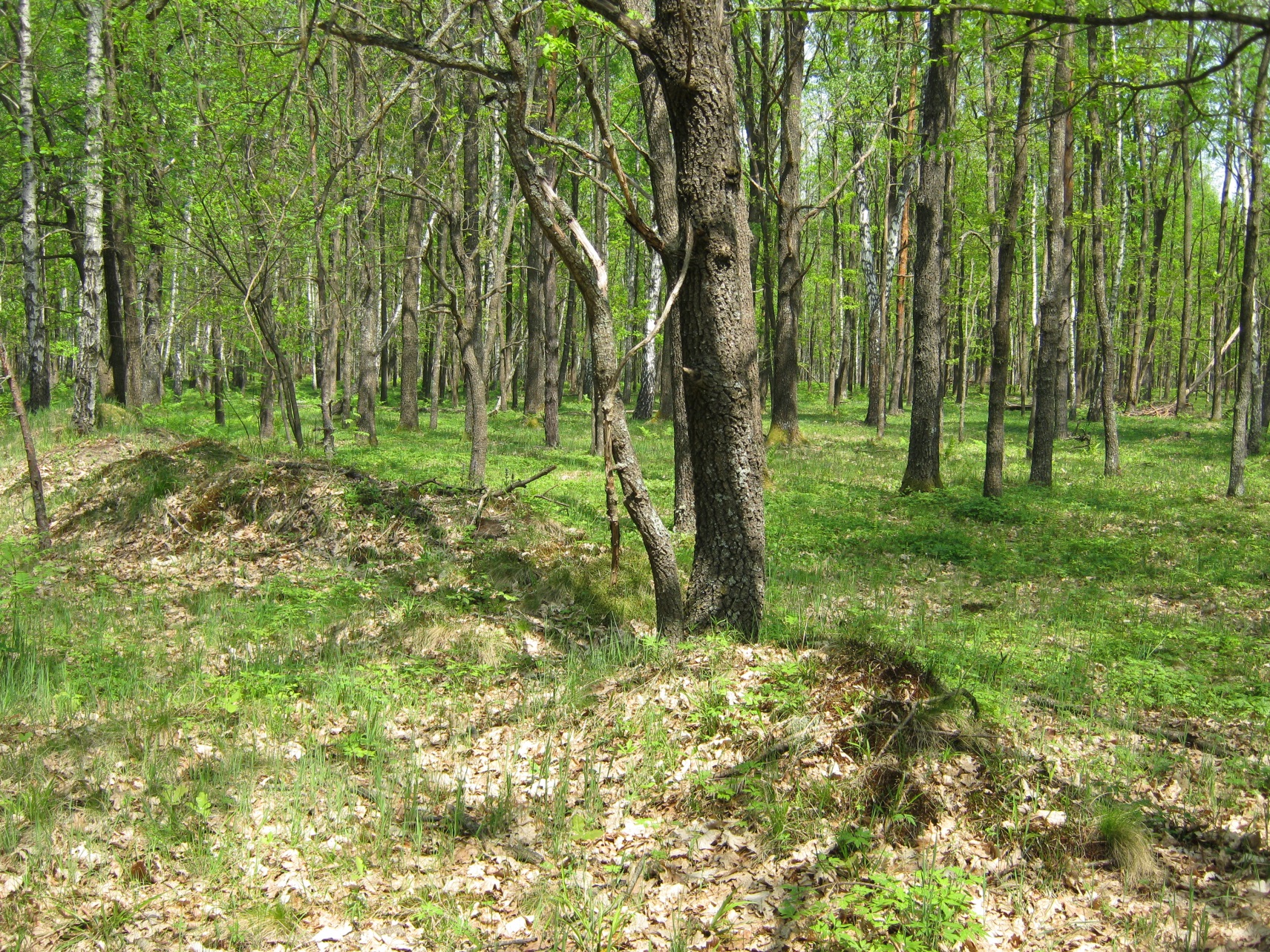 Кам’яний хрест в урочищі Загребелля.

 За переказами старожилів, 
хрест встановили на місці загибелі 
панської дочки.
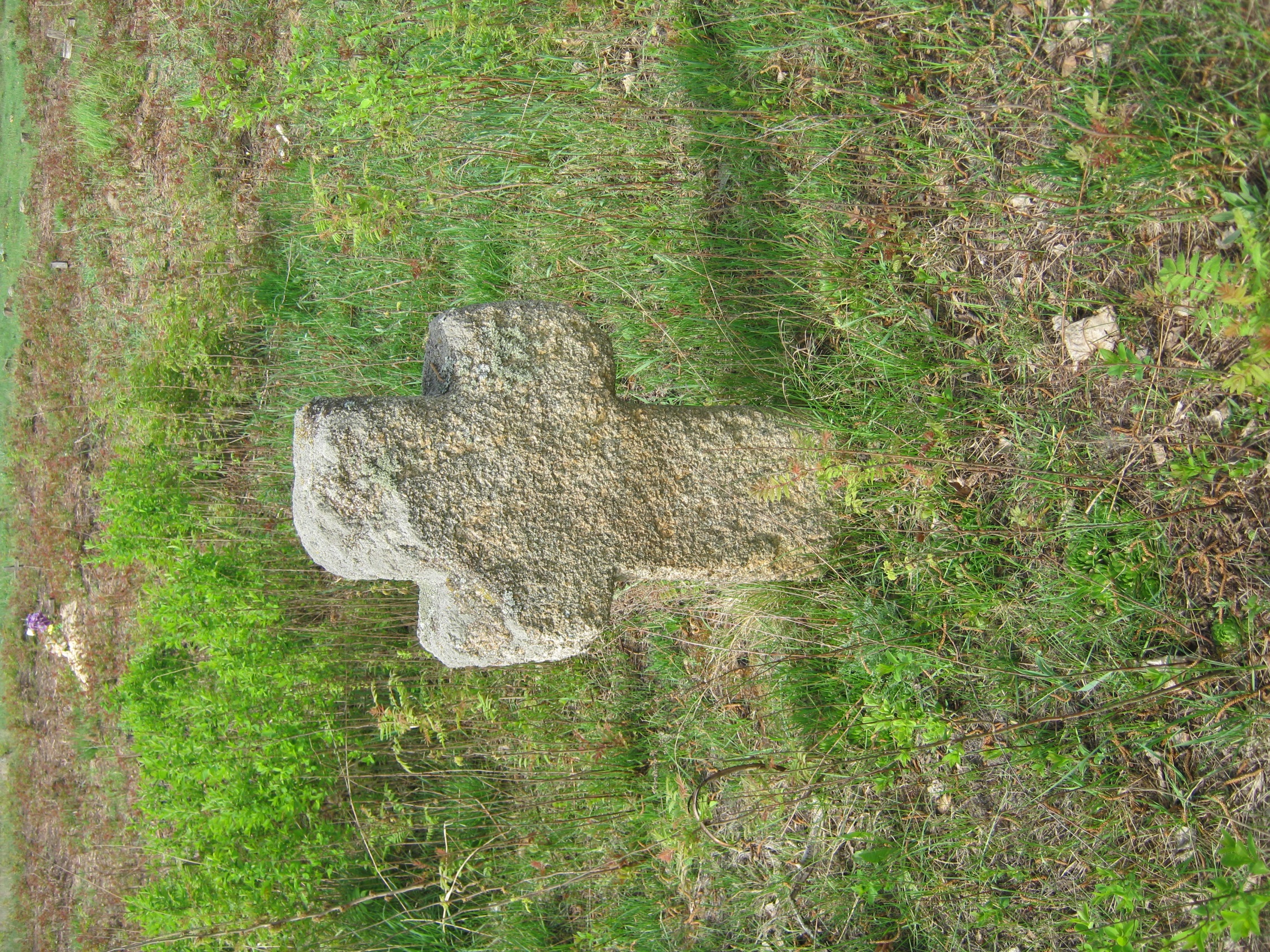 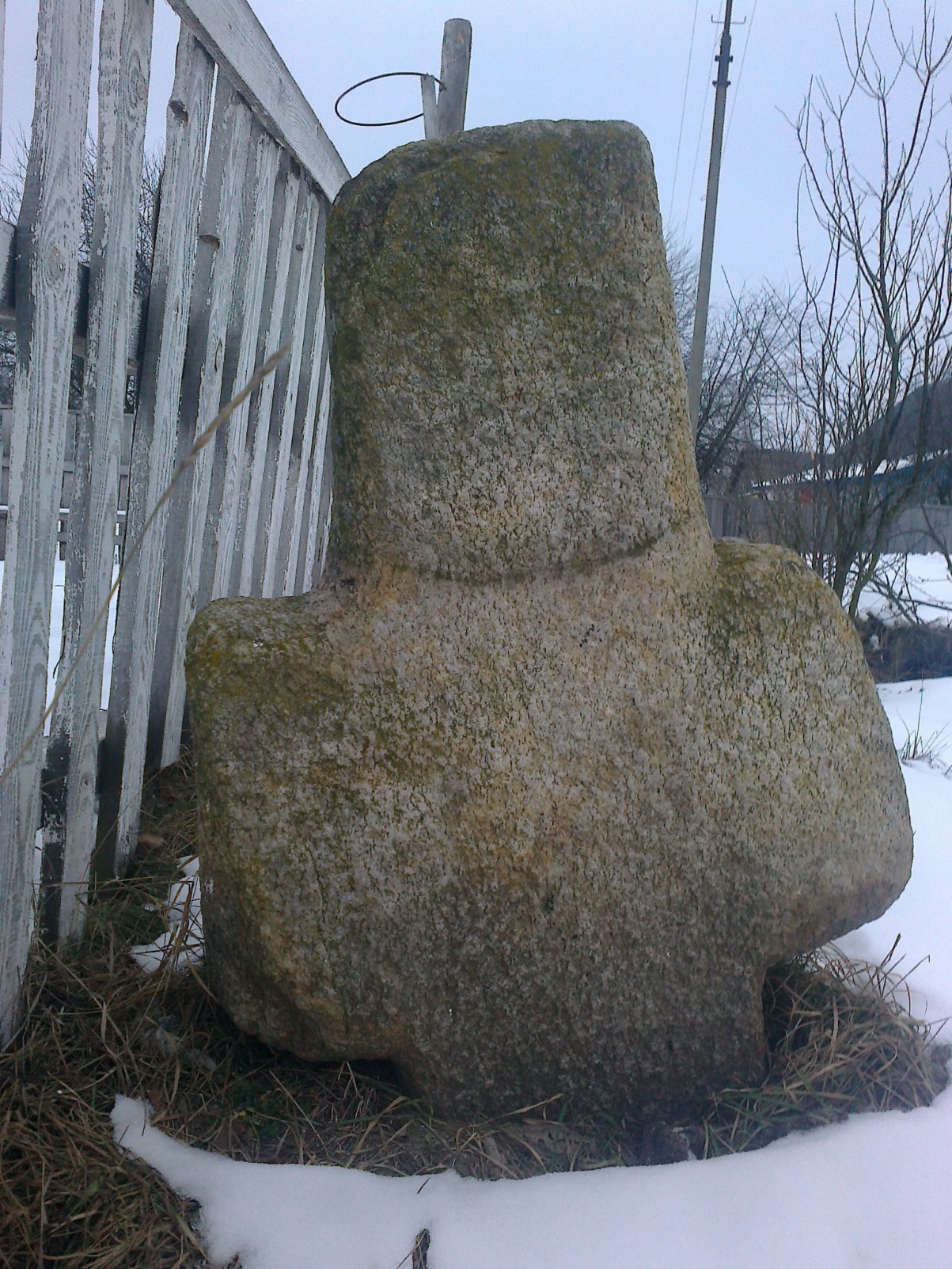 Кам’яний хрест біля Дуба (назва частини села)
Пам’ятник пані Палєчної Тетяни Михайлівни
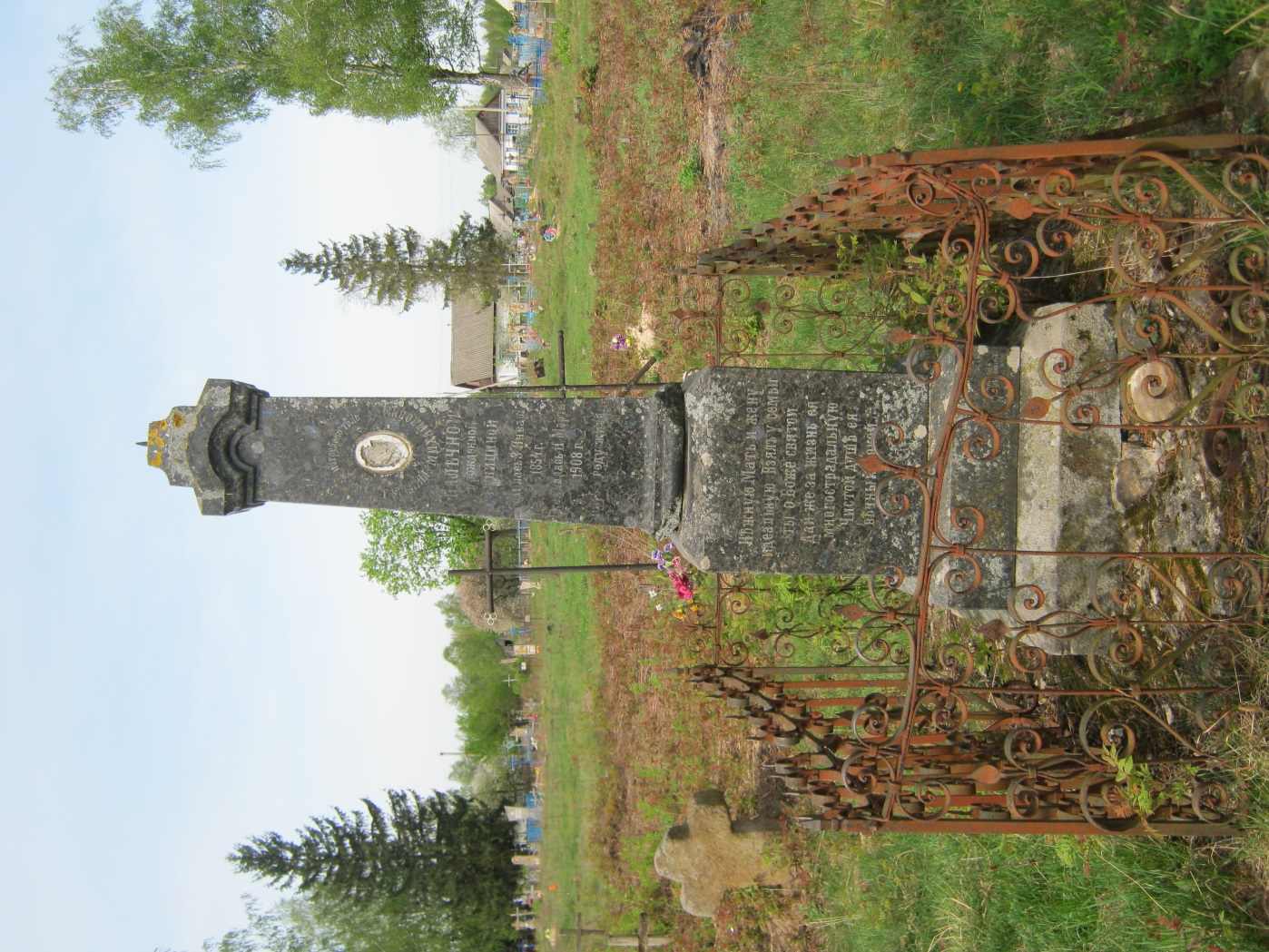 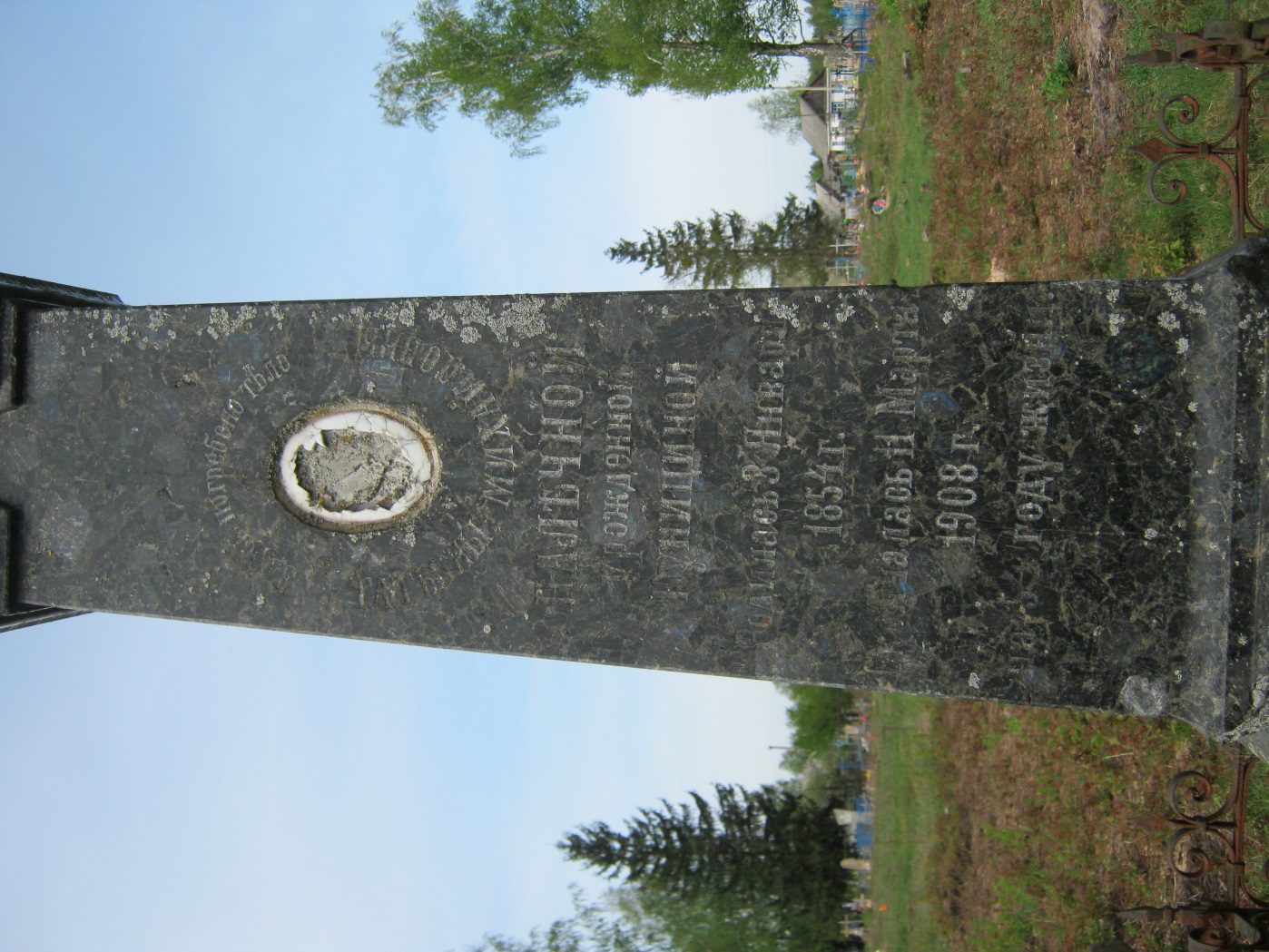 Кам’яні хрести на кладовищі
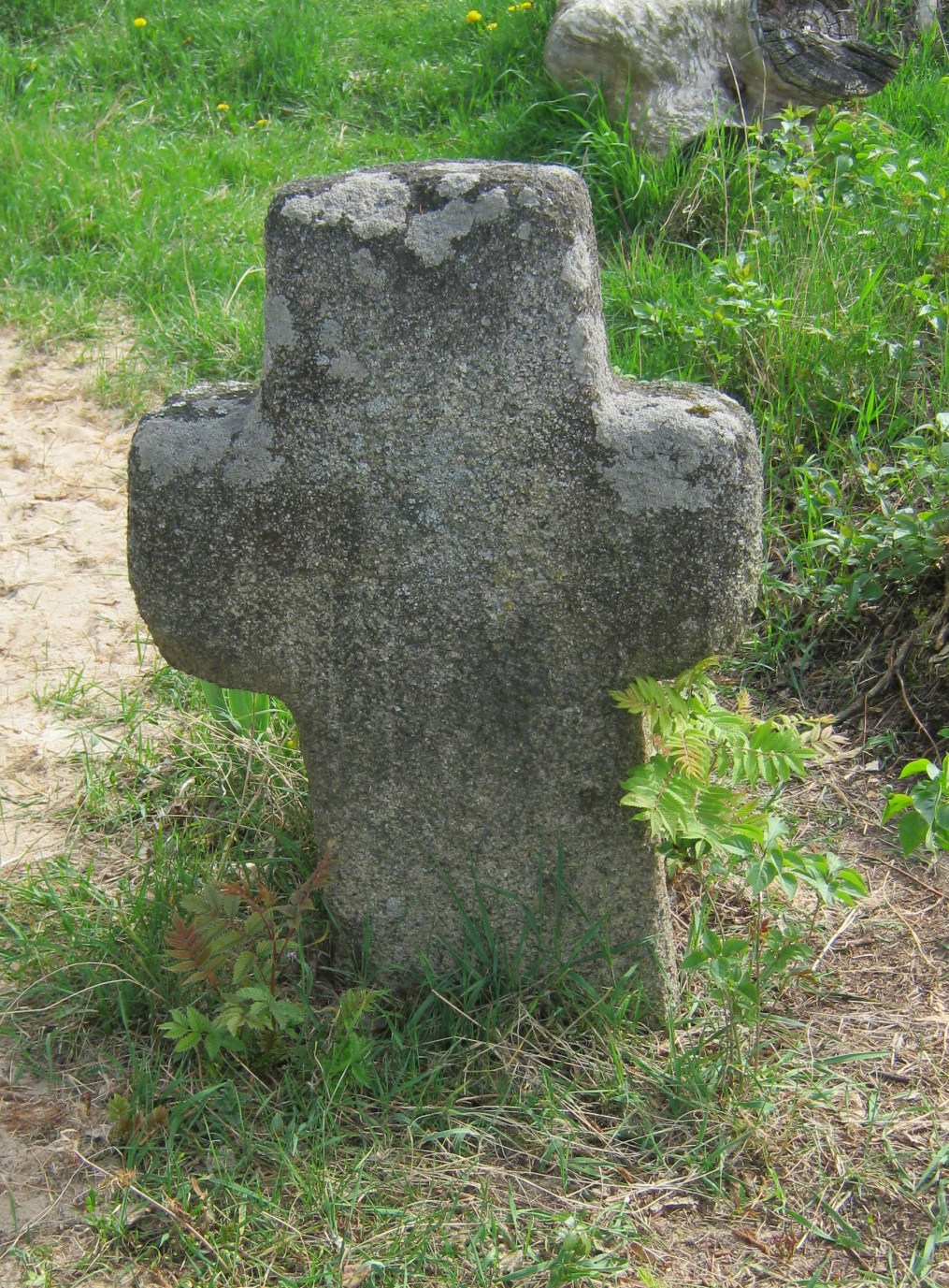 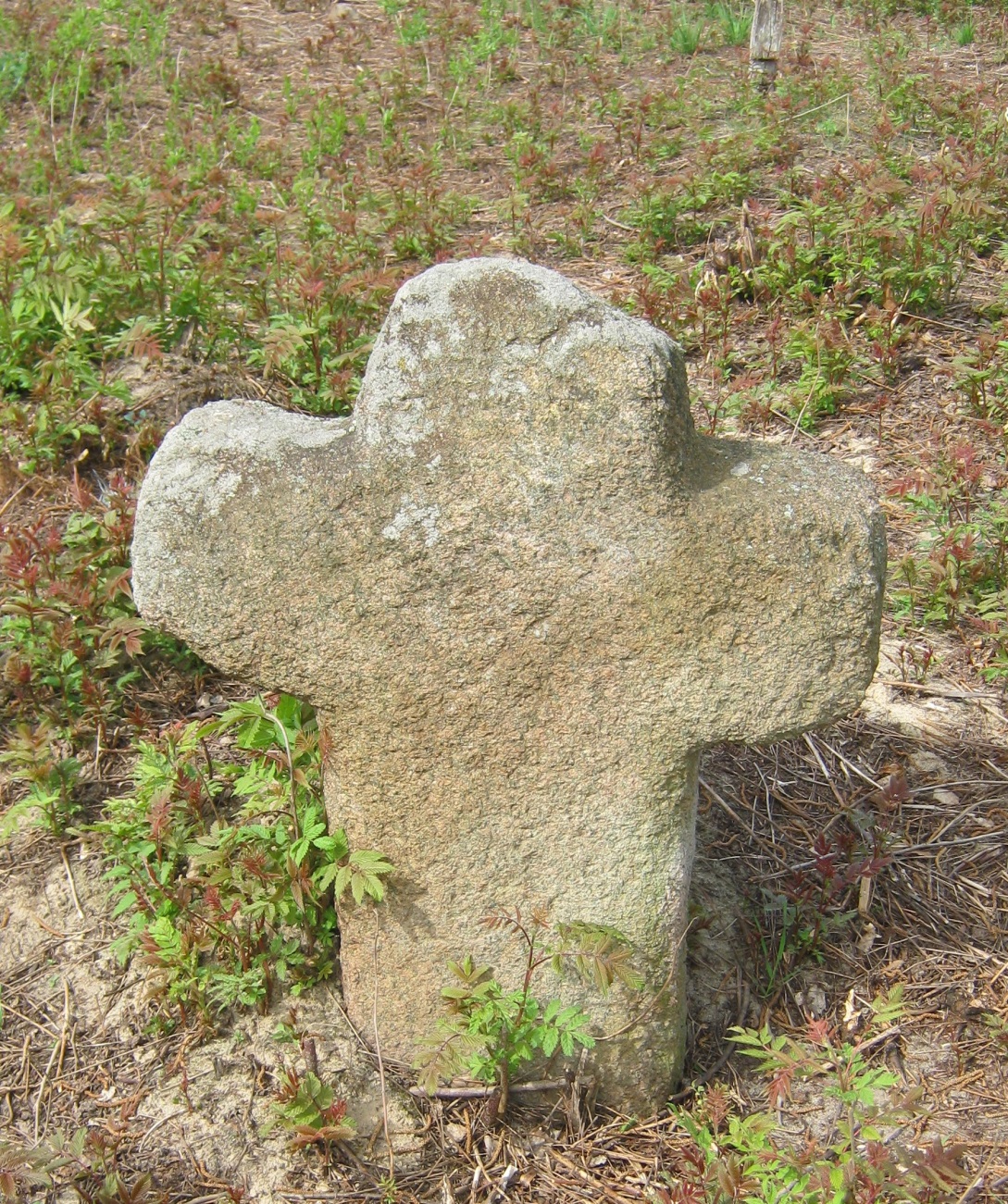 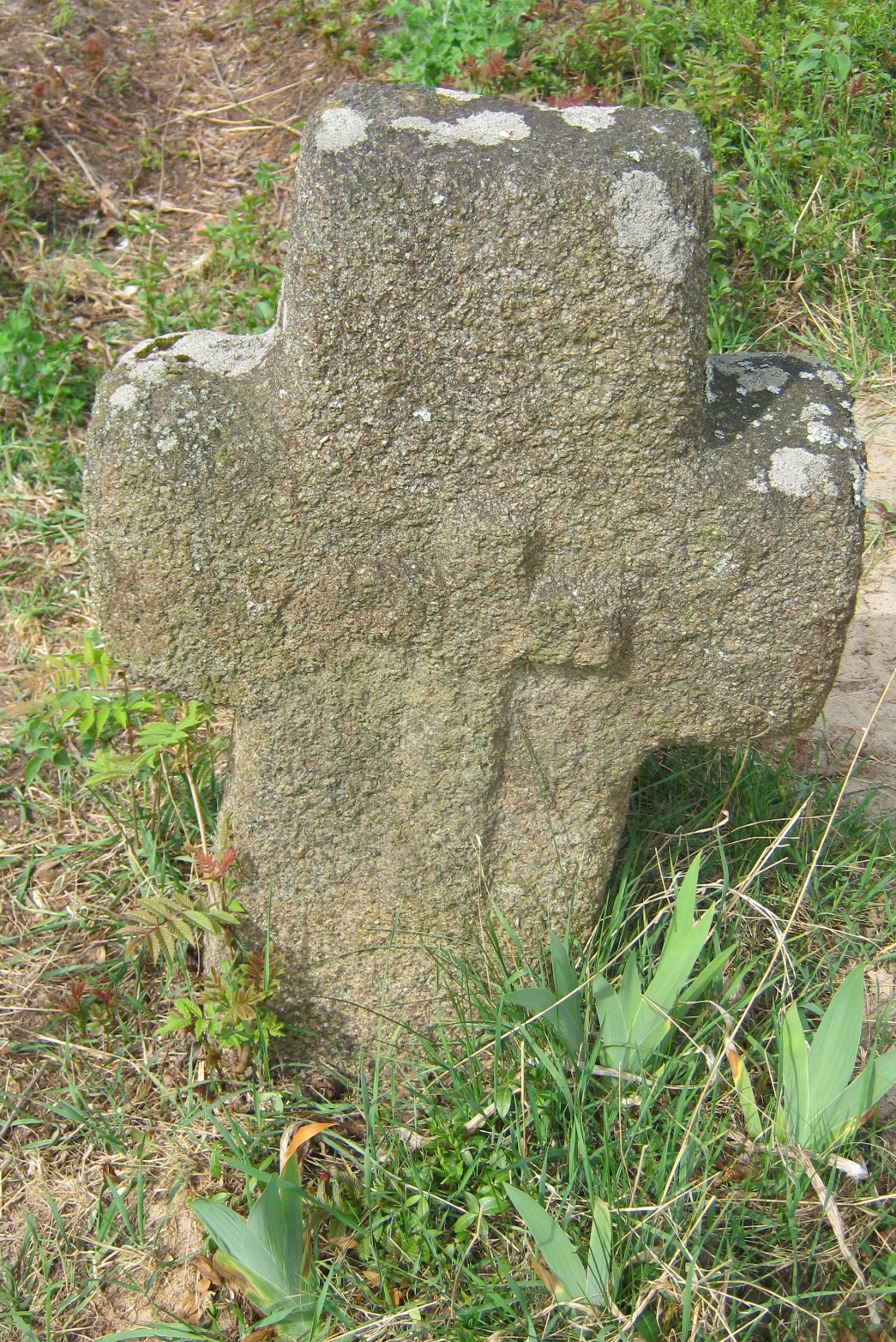 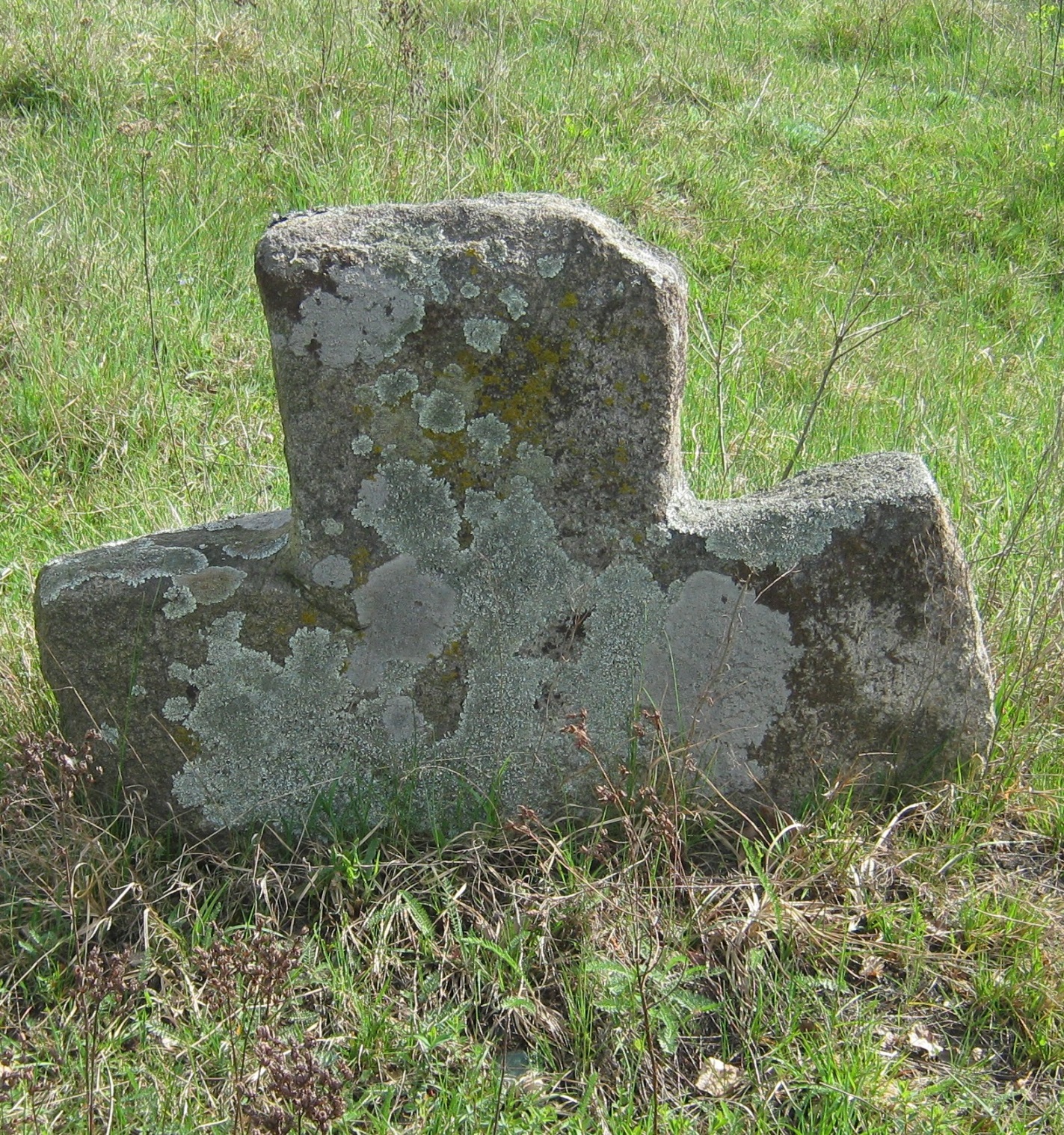 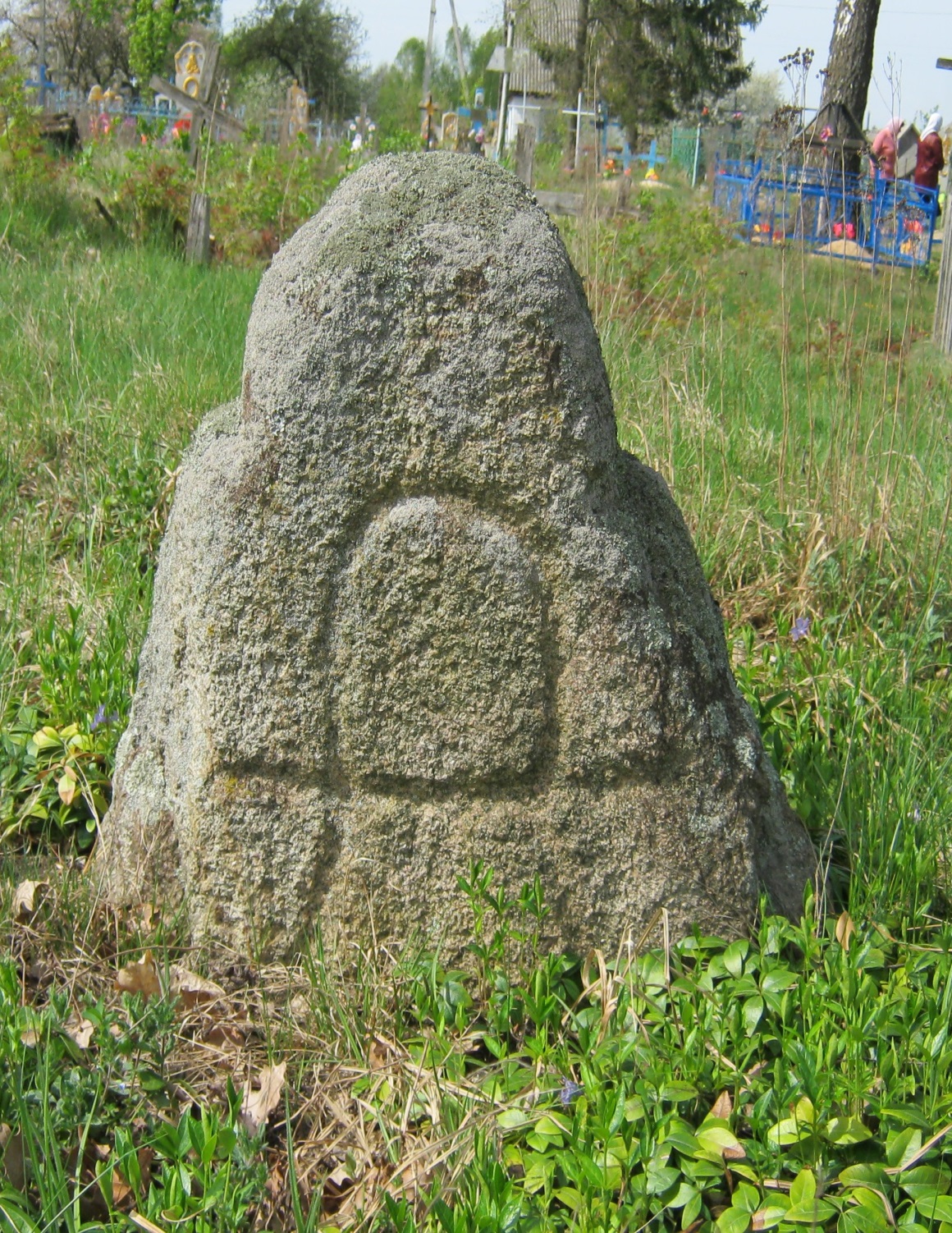 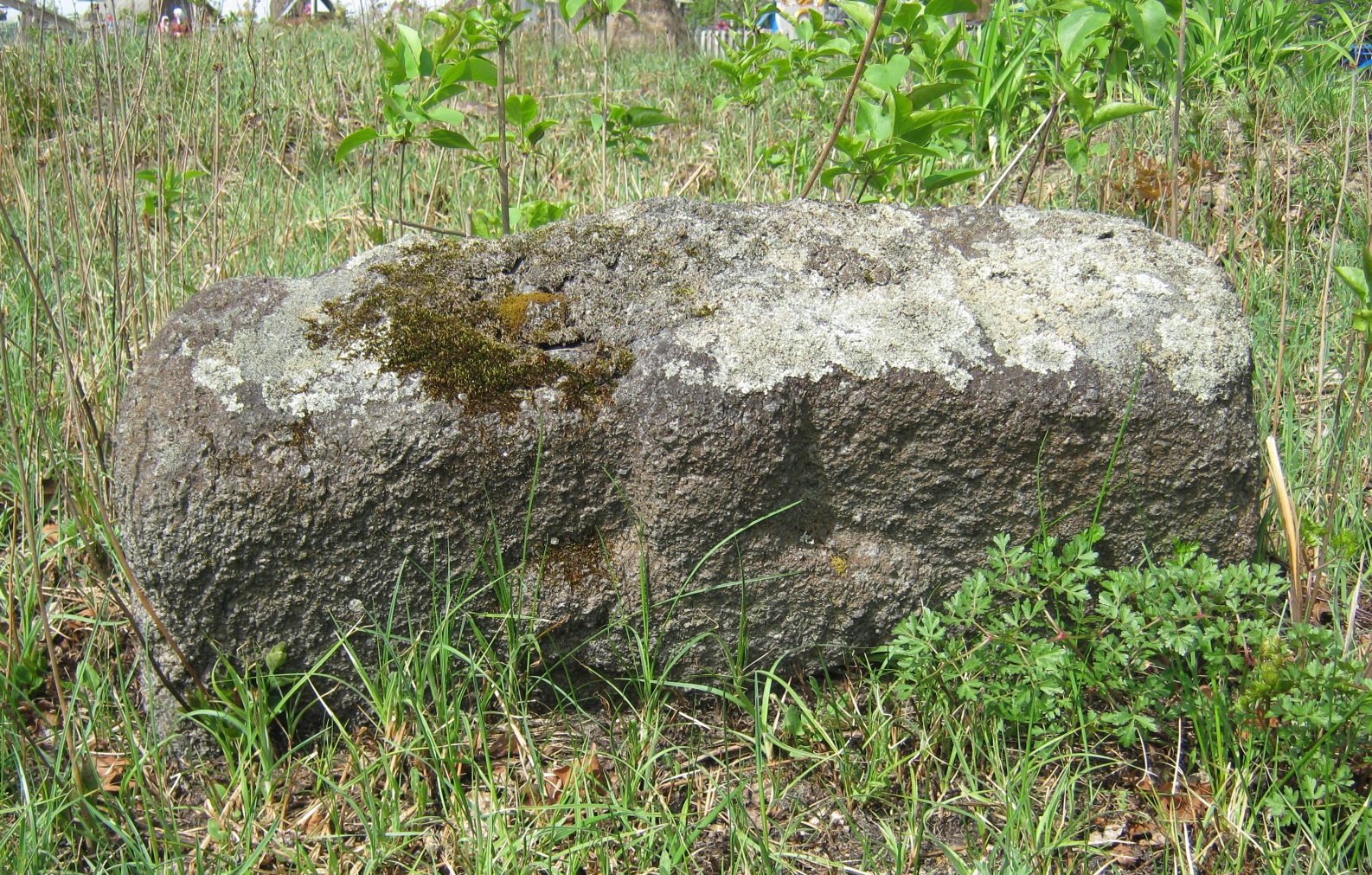 Слід Божої Матері
 (урочище Дуброва)
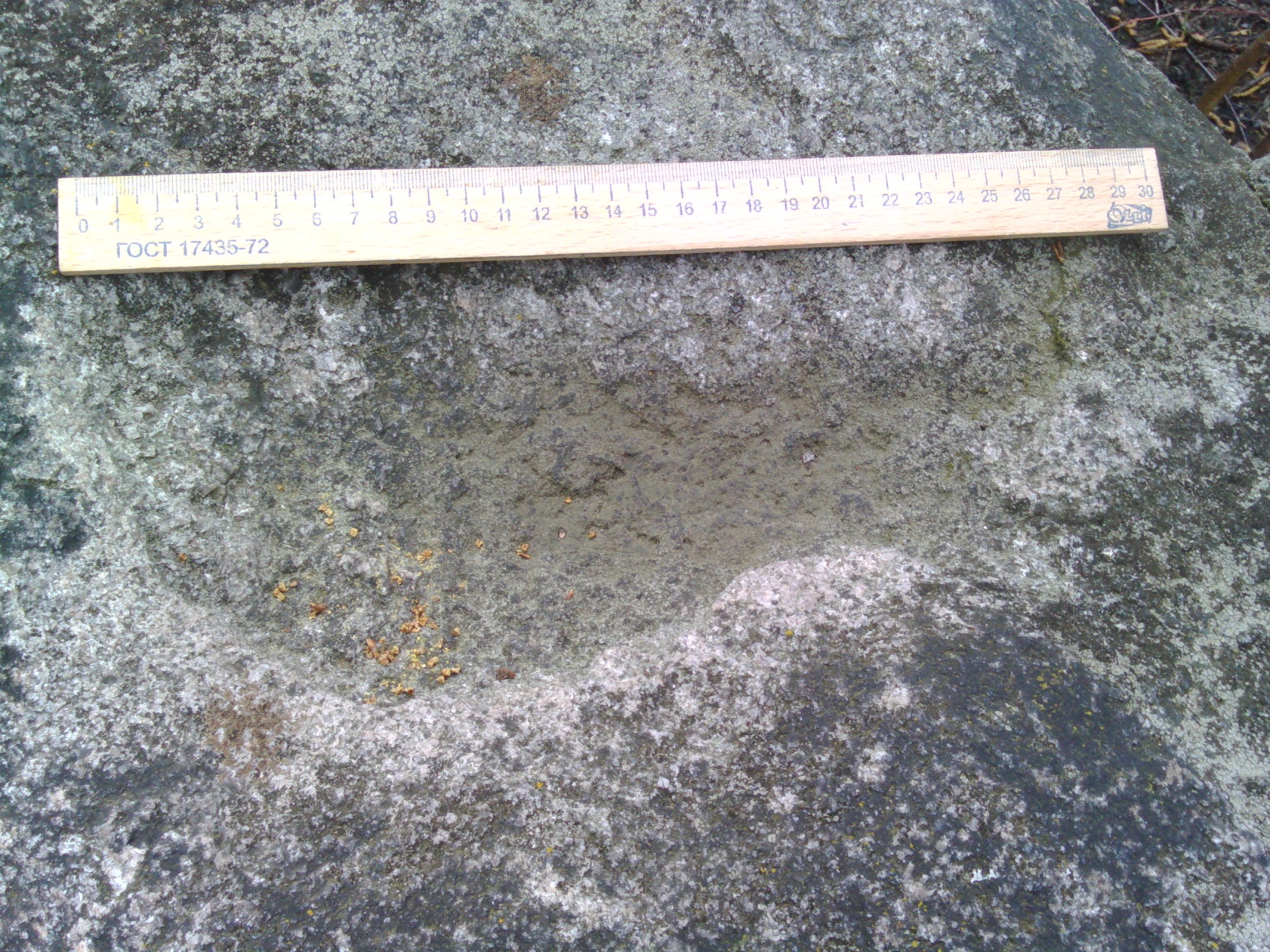 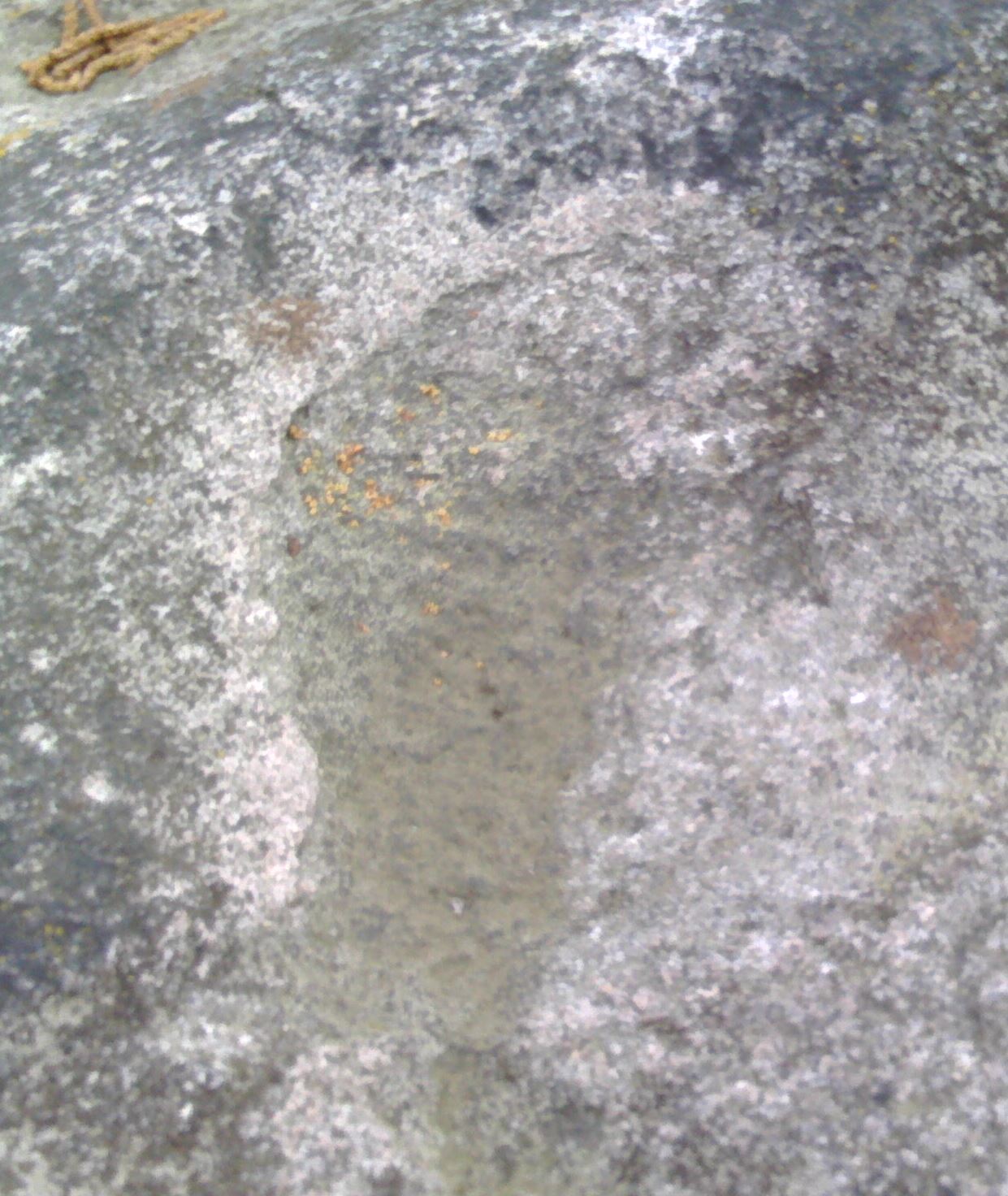 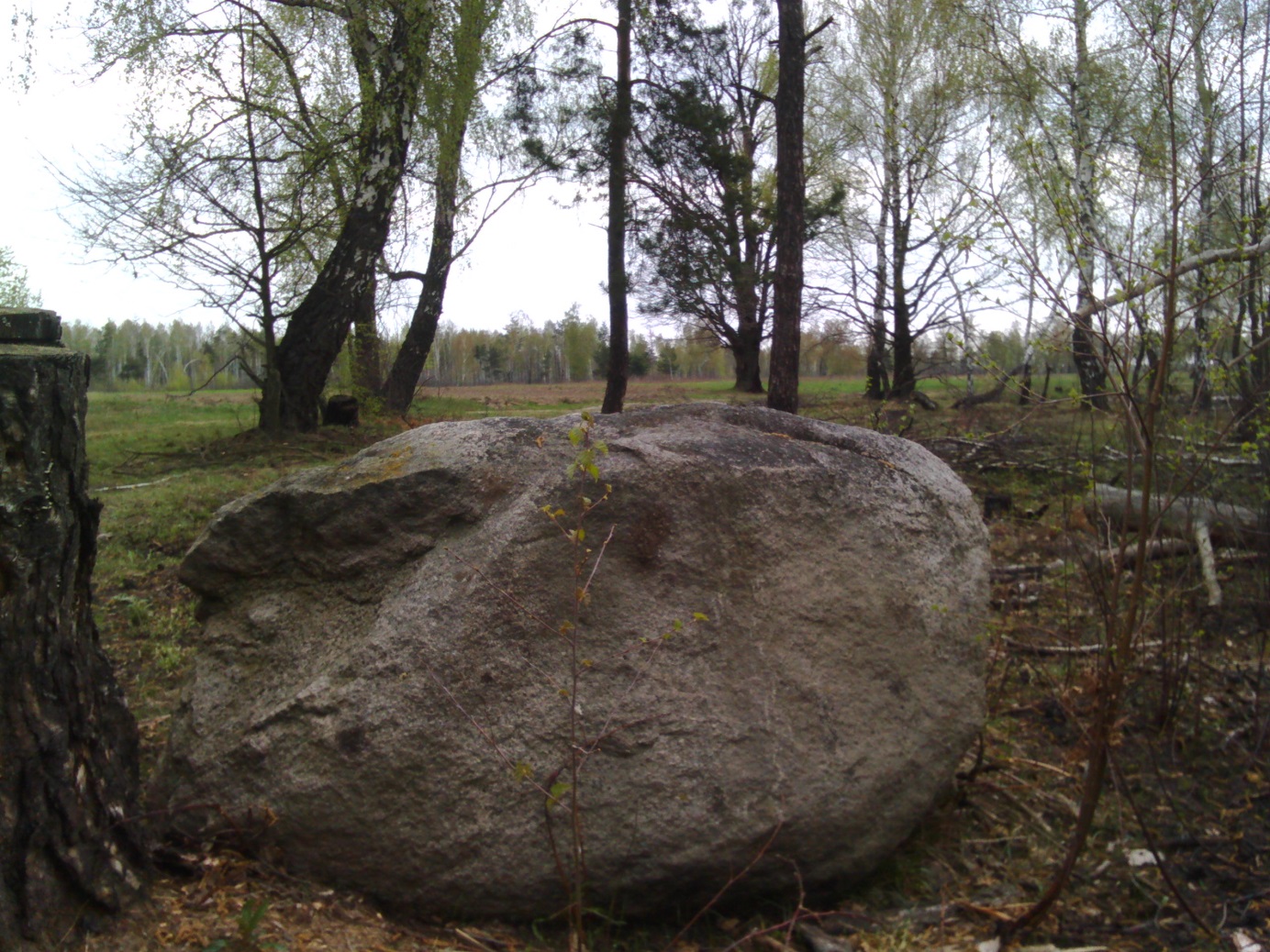 Висновки
      Під час роботи над історико – краєзнавчим туристичним 
маршрутом було зібрано спогади старожилів про
 пам’ятки та сфотографовано їх.
      Село Кам’яне та його околиці є перспективним туристичним 
маршрутом. Для себе я дізналася дуже багато цікавої та
 корисної інформації. Планую ознайомити з даним
 проєктом своїх однокласників та членів історичного гуртка.
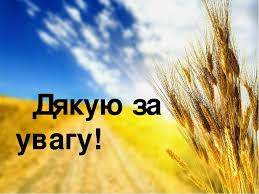